EOU Football Camp
July 10-13 2023
Coyote Football Summer Camp

Brick X Brick!
Goals of Columbia Coyote Football
Create Meaningful Experiences to remember for a lifetime
Lifelong friends and memories
Hang Banners! 
Have a successful Football Team
Have fun while teaching Football
Provide a link to making successful student athletes!
Provide an opportunity to be Representatives and volunteers of a community.
Inside and outside our school we represent Columbia (classroom, models for others, keep acct.)
Understand that someone is always watching (social media etc.)
Give back to the community that supports you
Be someone our Elementary School Students/Middle School Students  look up to
Most Importantly: Build Character to Create Men 
Good brothers, husbands and fathers
Good work Ethic in college, trade school, jobs, and careers
Be Change Agents - Help create positive change around them in their communities
Transportation
We will be carpooling up the morning of Monday July 10th.  We will depart the CHS parking lot at 9:45 AM. That will allow us to stop and be on campus around 12-12:30. 
We will be departing Camp on Thursday 13th @ approx. 10:00-10:30 AM
Carpooling: We need drivers.  In the past we have had families take suburbans etc.  We do not want kids to be driving so we need to finds some volunteers.
Checklist before July 10th
Pay for Spirit Pack to Coach Curtis or Coach Alley
Turn In camp paperwork so it’s ready to go
Take a picture of both sides of your Insurance card and email it to - kevin.alley@csd400.org or Trevor.Curtis@csd400.org	
Go through the needs list and start collecting all of the things to bring to camp
If you own a cot or blow up mattress please bring it. Rooms will be tight due to a couple dorms not being in use.
Rides to and From
Rides To
Hanson’s- 4
Logan Beck - 6
Thelanders - 6
Jon Brooks - 4-5
Leahy - 5
Anthis - 4-5
Pariera - 5
Rides From
Leahy - 5
Anthis - 4-5
Pariera - 5
Thelander’s - 6 ????
Camp Expectations
We are representing Columbia High School.
We are at camp to learn, bond, and have fun while becoming a better football team. No one is above the team and we will conduct ourselves in this manner.
During Free Time or downtime; noise will be at a reasonable level and we will always travel with a battle buddy. 
Coaches will post a daily schedule in the hallway of our dorm, you will be on time to meetings, practices, scrimmages and meals.  
All players will get playing time throughout camp, we will be running a JV and Varsity. All players will be at each Event.
Room and roommates will be dictated by coaching staff.
Camp Expectations Continued
Room and roommates will be dictated by coaching staff. 
Rooms will be kept and cleaned.
No alcohol, drugs, etc. at camp.  
10 pm in assigned rooms and Lights out.
Not following these rules will lead to your exit from camp, parents will be notified to come and pick you up. 
At the end of camp, you will need to have a ride home, but prior to leaving you will need to be checked out by your coach who will sign you out and take your room keys before leaving.
What campers need to bring?
Players Need to Bring
Cot or Air mattress for floor (If you have it bring it please!) It will probably be more comfy than beds
Sleeping bag/bedding/blankets/pillows ( Twin Extra Long)
Basic Toiletries, deodorant, soap, 
Towel
Clothes (Team Clothes from spirit pack)
Clean underwear and socks
Pads/girdle/knee pad/mouth piece
Water Bottle
Optional
water/gatorade/small cooler
Snacks (healthyish)
Money for the team store ( snacks, gatorade, pizza etc.)
Fan
music
In the past some players have chosen to bring music speaker, games, laptops.  Rooms will be locked when not in them, but bring at own risk.
Home Sweet Home
Suite Style rooms - Each Suite has own bathroom and refrigerator
Each Room will need: 
Hand soap
Paper towels
Air mattresses or Cots if you have them.
Coyotes Vs. Everybody!
Centennial Idaho (Boise 1,861)
Hermiston HS  (Hermiston OR. 1500 Students)
Churchill County (Fallon, Nevada 1300 students)
Juneau ( Alaska, two high school consortium 1300 students total)
Lowry (Winnemucca, Nevada  1,200 HS students)
Bear River HS (Garland, Utah 1,000 10th-12th graders)
Truckee (Tahoe-Truckee Nevada, 780 students)
La Grande HS (LaGrande OR.  680 HS Students)
LaPine (La Pine, Oregon  450 HS Students)
Burns (Burns Oregon 244 HS students)
Riverview (Finley, Wa.  230 HS Students)
Columbia-Burbank HS  ( 208 HS students)
Sample Daily Schedule
6:30-8:30 am  Breakfast (See Groupings for Times)
9:00 AM Team Warm Up (See Field Assigns)
9:15 AM  EOU Coaches Led Individual Position Drills (See Field Assigns)
9:45 AM  EOU Coaches Led Individual Position Drills Session 2 (See Field Assigns)
10:15 AM  Team Time
11:00 AM  Lunch (See Groupings for Times)
2:00 PM  Team Warm Up (See Field Assigns)
2:15 PM  3 Way Tangos (See matchups/field assigns)
3:50 PM HS Coaches MTG - Zabel Hall 101
4-6:30 PM Dinner (See Groupings for Times)
7:00 PM  7on7 Team Warm-Up, Big Man Camp
7:10 PM  7on7 Pool Play (See Matchups)
8:30-9:30 PM  Team Time Available / Camp Store Open
10:00 PM  In assigned Rooms / HS coaches Bed Check Teams
Scrimmages and 7 on 7’s
Each Day we will have the following
Practice Time
Film Time for Corrections
Team Building time
Scrimmage Time (60 minute 2 or 3 way tangos)
We will play teams bigger than us, and we will also play big schools JV teams
Try to get players in with like competition and continue to push to grow as a team
Quick whistle, teams QB’s may be off limits
7 on 7 Time
Lineman will participate in lineman camp during this time 
We will play a variety of teams in tournament style running our offensive passing game and defense
One hand touch, no blocking, etc. 
Center Stage Competition - MOUNTIE BOWL
On Mountie Field
2nd and Goal from the 8 in front of whole camp
Full speed (Live)
Room Assignments	- Work in Progress…. Waiting on EOU- 5-6 per room
Room 5A-  Coach Alley and Curtis
Room 5B-  Coach Garcia, Ferrera
EWU FOOTBALL CAMP (IND.) Registration information
https://ewufootball.totalcamps.com/shop/EVENT.
Here is the registration link for July 25th and 26th.  We have a few people that would like to carpool kids up for these one day camps.  Lineman are in the morning, Skills positions in the afternoon.  Great way to learn and grow. 
**Individual Camp For High Schools**
Individual instruction periods by EWU Staff
Certified training staff
Emphasis is on player development and team strategy
2 1/2 Hour on field training
One on One Competition
Athletic Wear + Cleats Only - No Helmets or Pads Needed
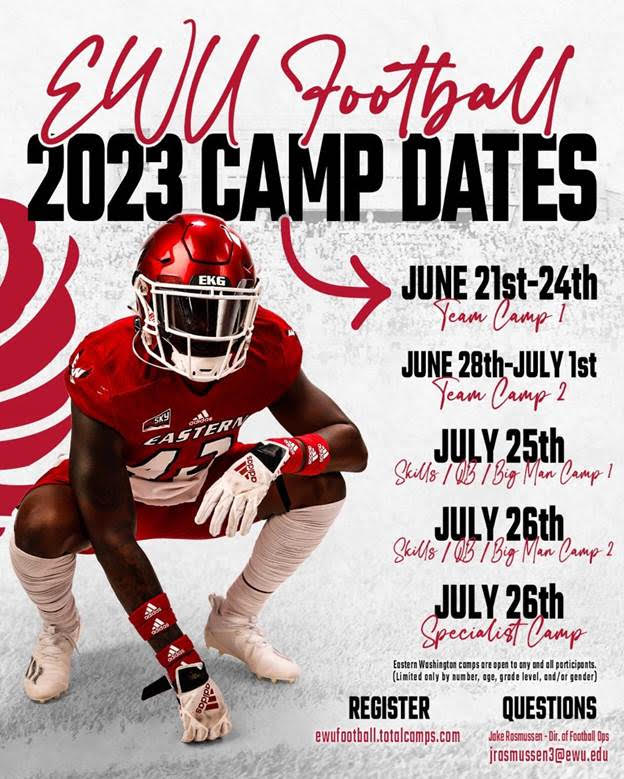